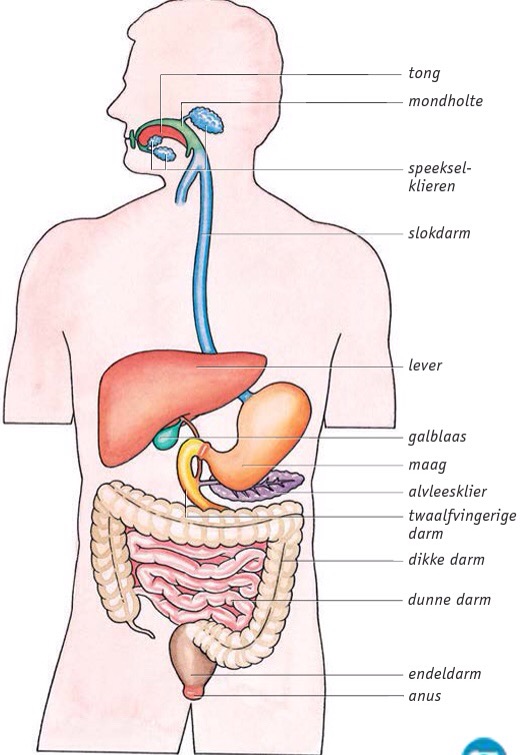 Het verteringsstelsel
Lifestyle
Leerjaar 1 – Periode 1
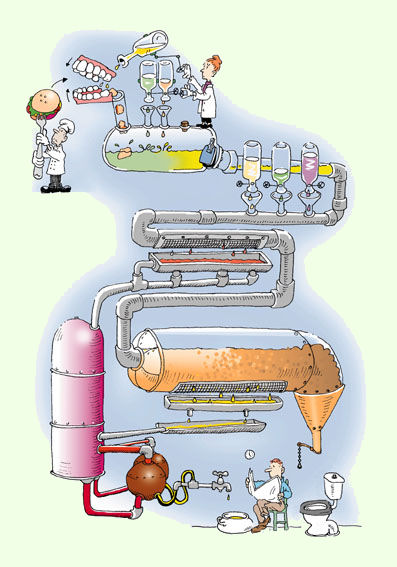 Inhoud
Lesdoelen
Vertering
Maag-darmkanaal
Peristaltische beweging
Onderdelen van het verteringsstelsel
Lesdoelen
Kunnen omschrijven wat vertering is en de functie van verteringssappen en enzymen kunnen aangeven. 

Kunnen omschrijven hoe de darmperistaltiek tot stand komt en de functies hiervan kunnen benoemen. 

Delen van het verteringsstelsel van de mens kunnen noemen met hun functies en kenmerken.
Lesdoelen
Vertering
“Het omzetten van voedingsstoffen die niet door de darmwand heen in het bloed kunnen worden opgenomen, in verteringsproducten die wel kunnen worden opgenomen in het bloed.”
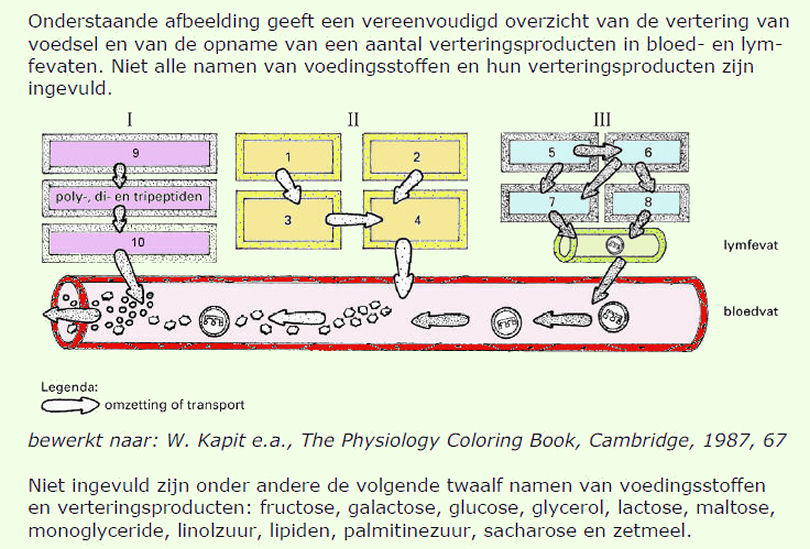 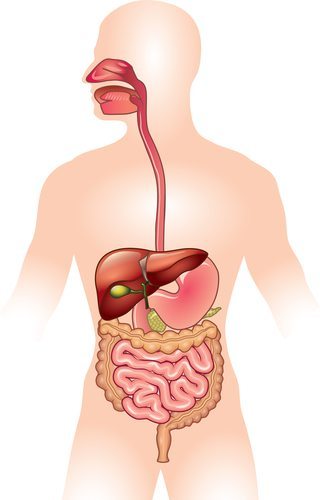 Het maag-darm kanaal
Het maagdarm kanaal is een holte die door het lichaam loopt, van mond tot anus. Het bestaat uit: 
mond 
mondholte
keelholte
slokdarm
maag
dunne darm (met 12-vingerige darm)
blinde darm
dikke darm
endeldarm
anus
Functies van het maag-darm kanaal
Grote voedingsmiddelen moeten verkleind worden om te kunnen worden opgenomen.
Fysieke verkleining
kauwen 
Vermalen
inweken
mengen door peristaltiek
fijn persen
Chemische verkleining
maagzuur 
galsappen
enzymen
Doel: Opname door de darmwand naar de bloedbaan
Opname van voedingsstoffen
Peristaltische beweging
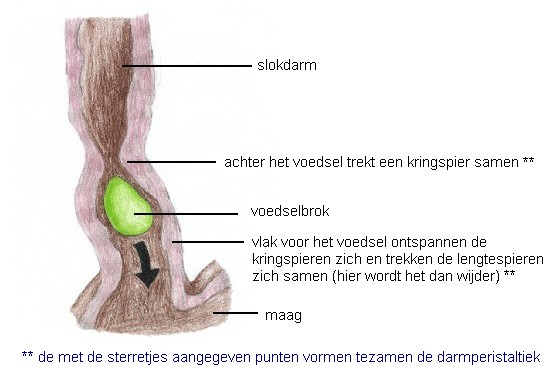 Animatie: klik op afbeelding
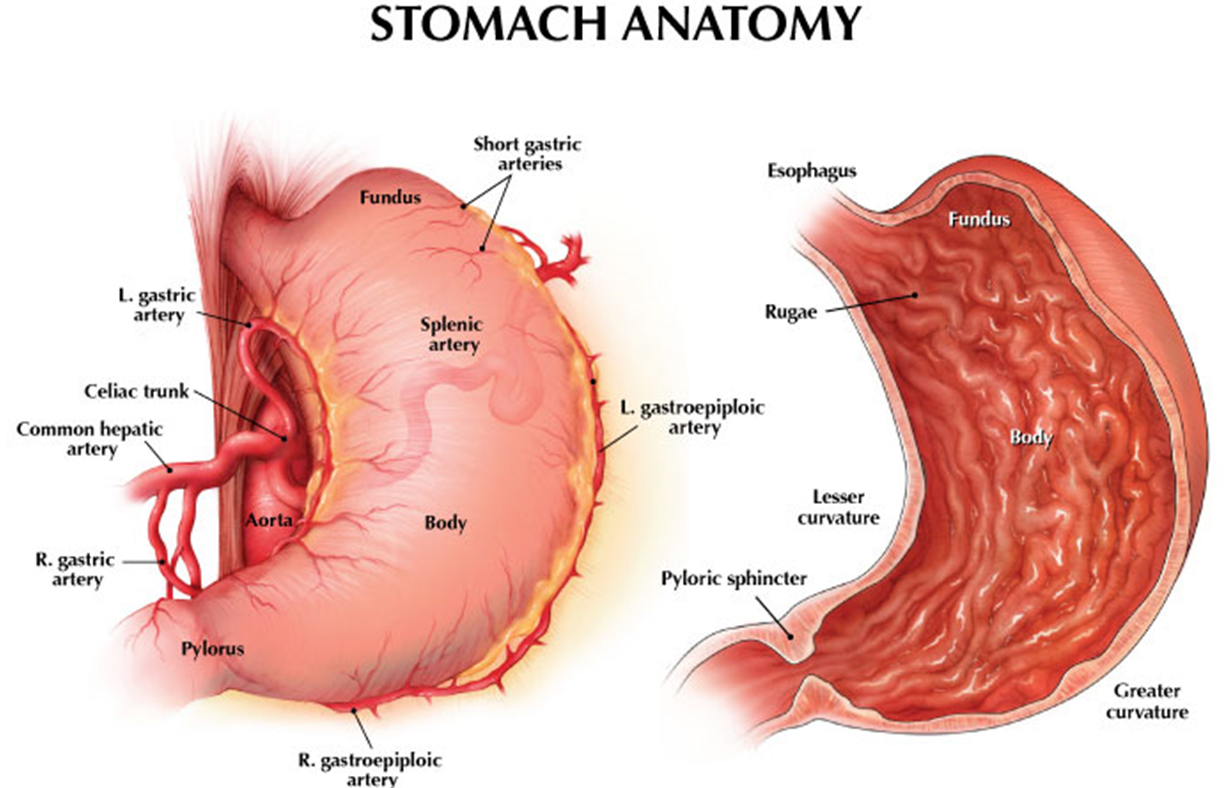 Maag
Voedsel blijft gemiddeld 3 tot 4 uur in de maag voordat het naar de 12-vingerigedarm gaat
Bij vet voedsel kan het 7 uur in de maag aanwezig blijven
De maag heeft een gespierde wand die het voedsel kneed tot een brij. 
In de maag zit maagzuur, een hele zure substantie die helpt voedsel te verteren. 

Het maagzuur heeft verschillende functies;
Het breekt voedseldeeltjes af tot kleinere deeltjes
De zure omstandigheden zijn belangrijk voor het activeren van enzymen
Door het zuur worden meegekomen bacteriën gedood en eiwitten afgebroken
Maag
Alvleesklier
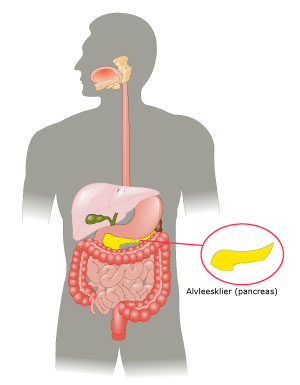 De alvleesklier produceert verschillende spijsverteringsenzymen voor de afbraak van eiwitten vetten, suikers en grote hoeveelheden natrium-bicarbonaat om het maagzuur te neutraliseren
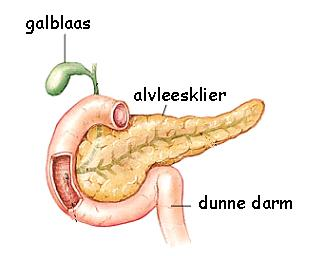 Alvleesklier
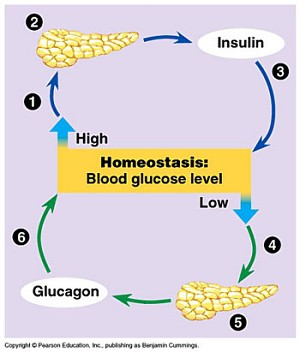 Hormonen: insuline en glucagon 
Suikerspiegel hoog  insuline aanmaak  opname van suiker in het bloed 
Suikerspiegel laag  glucagon aanmaak vrijmaken van suiker in de spieren
[Speaker Notes: De hormonen insuline en glucagon spelen een essentiële rol bij de suikerstofwisseling in ons lichaam. Zij zorgen ervoor dat het bloedsuikergehalte in evenwicht blijft. De alvleesklier reageert op de hoeveelheid suiker in het bloed. Als het suikergehalte, bijvoorbeeld na een maaltijd, stijgt dan maakt de alvleesklier meer insuline aan. Insuline stimuleert de lever en de spieren in ons lichaam om meer suiker (glucose) uit het bloed op te nemen. De lever en de spieren slaan glucose vervolgens op in de vorm van glycogeen. De suikerspiegel raakt daardoor weer in evenwicht.

Als de suikerspiegel te laag is, produceert de alvleesklier glucagon. Glucagon zorgt ervoor dat het opgeslagen glycogeen in spiercellen en levercellen, weer omgezet wordt in glucose. Dit glucose zorgt voor een stijging van de bloedsuikerspiegel.]
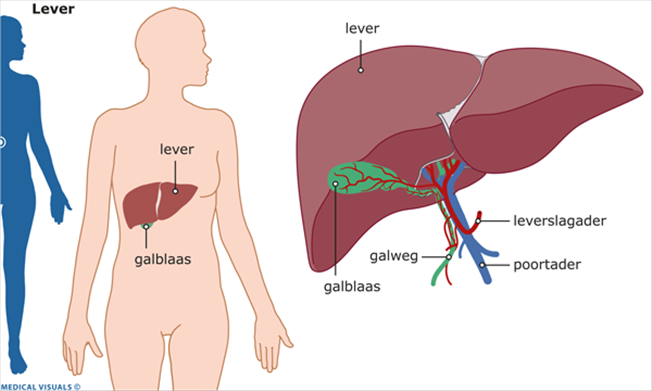 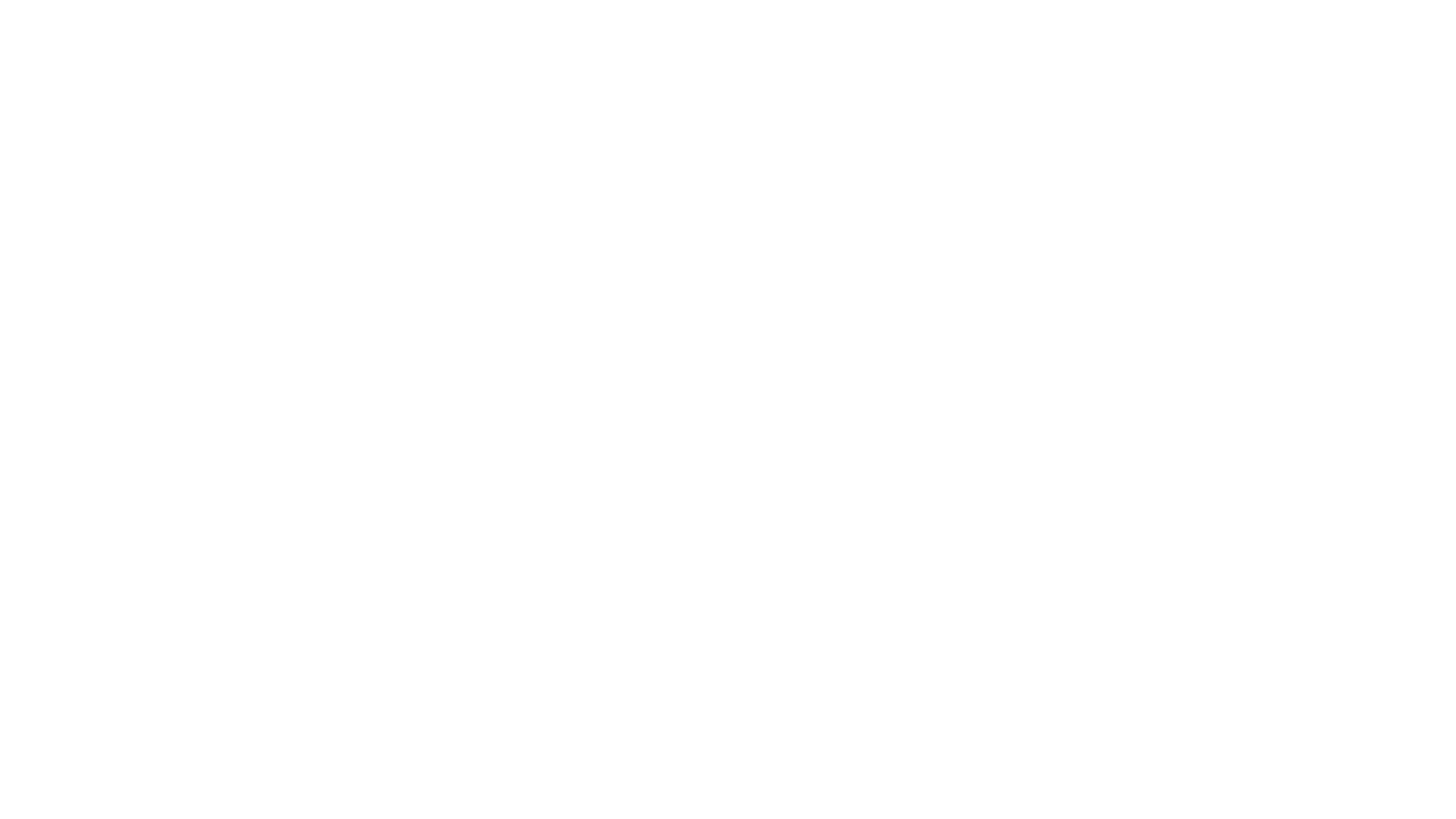 12-vingerige darm
Voedsel uit de maag naar de 12-vingerige darm: voedsel mengt zich met gal en alvleessap
Gal is in de lever geproduceerd 
De belangrijkste functie van gal is dat vetten worden afgebroken en verkleind zodat ze makkelijker verteerbaar zijn
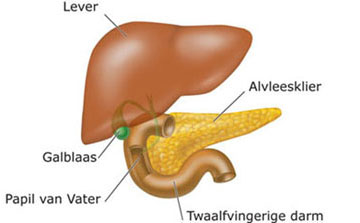 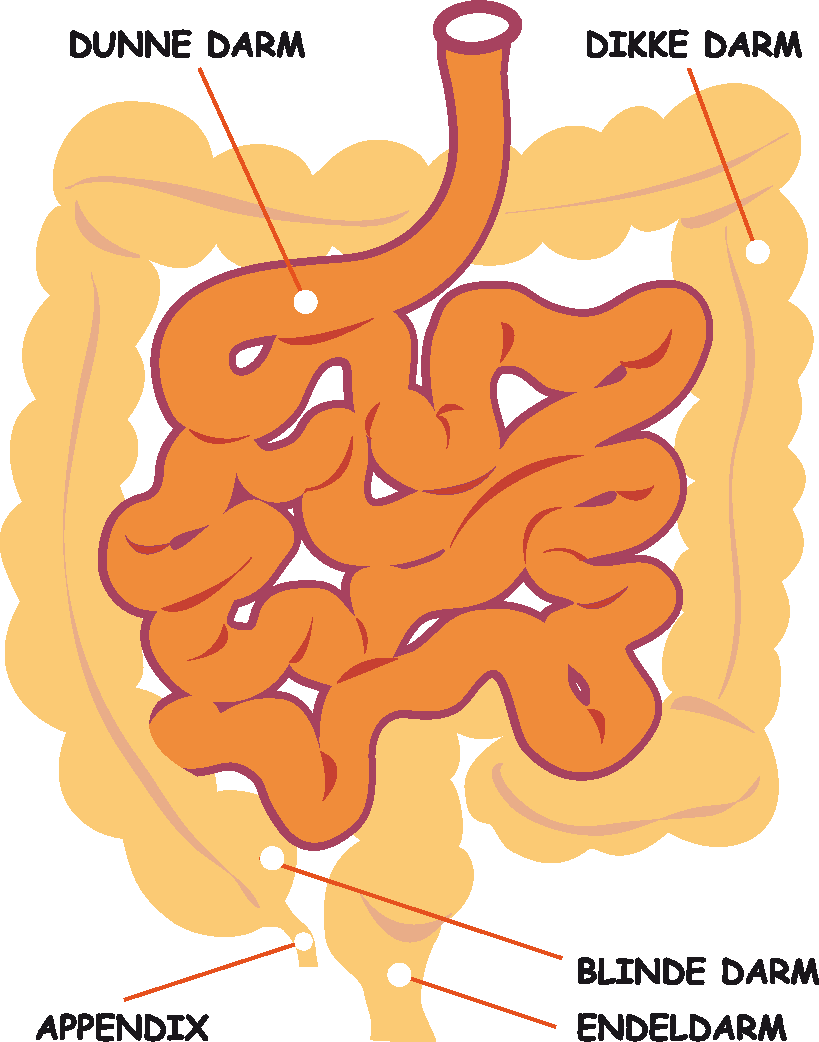 Dunne darm
Het oppervlakte van de dunne darm is geplooid
De darmwand vertoont uitstulpingen, wat zorgt voor een groot oppervlak 
Zo wordt de opname van voedingsstoffen in de bloedvaten van de darmwand bevorderd 
150-200m²
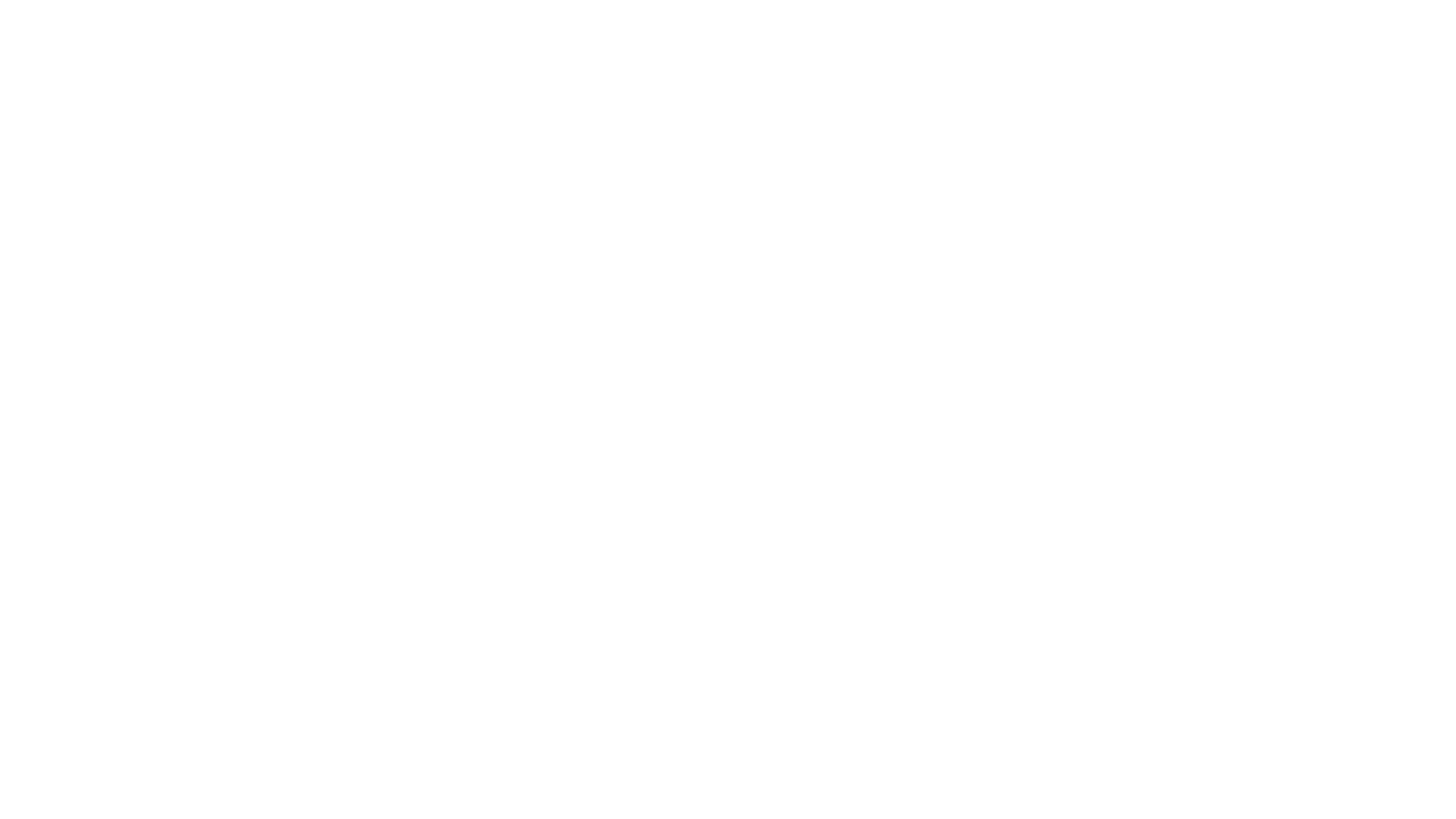 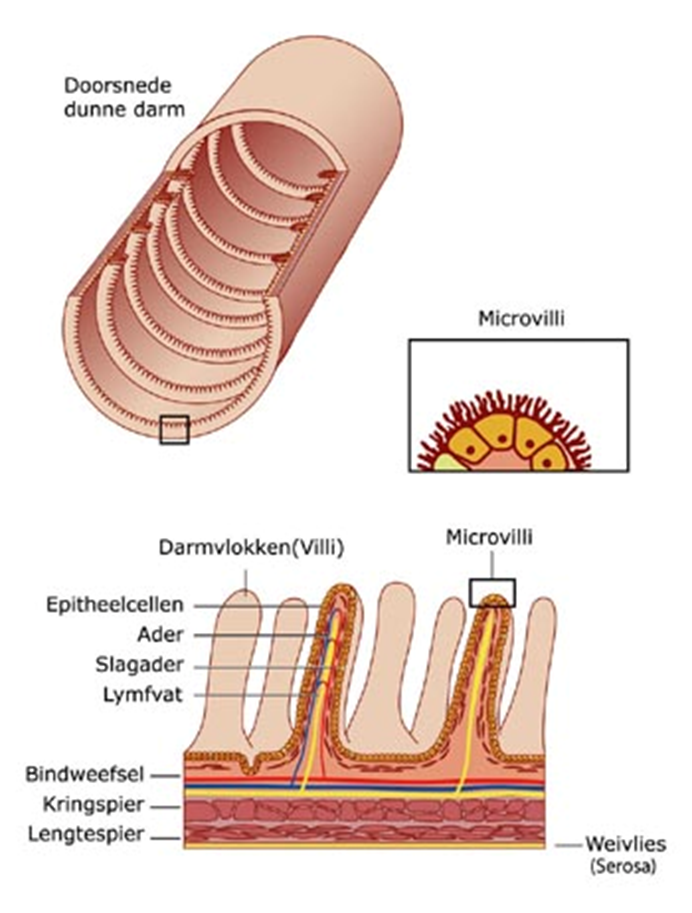 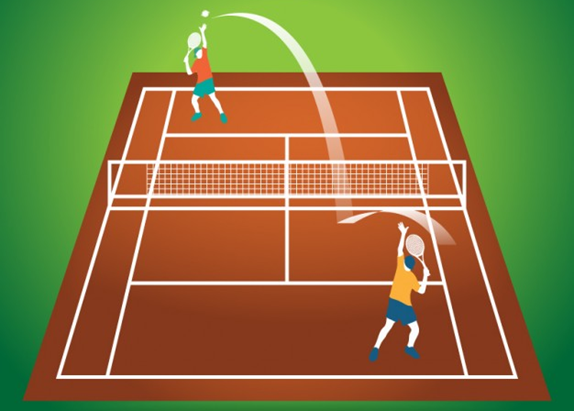 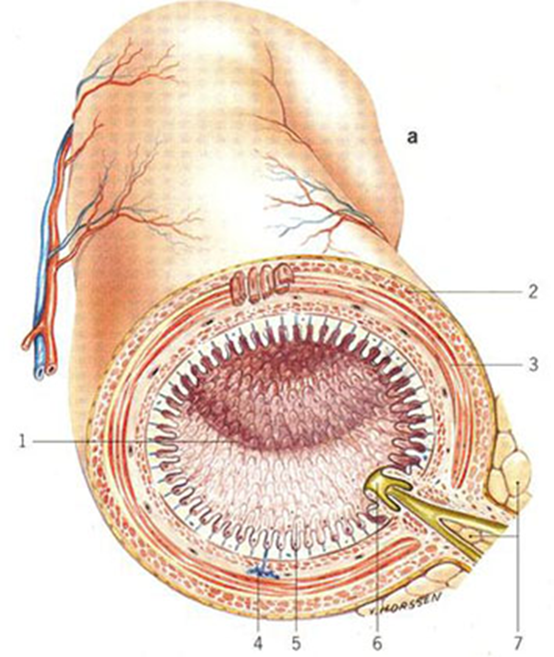 Dunne darm – doorsnede
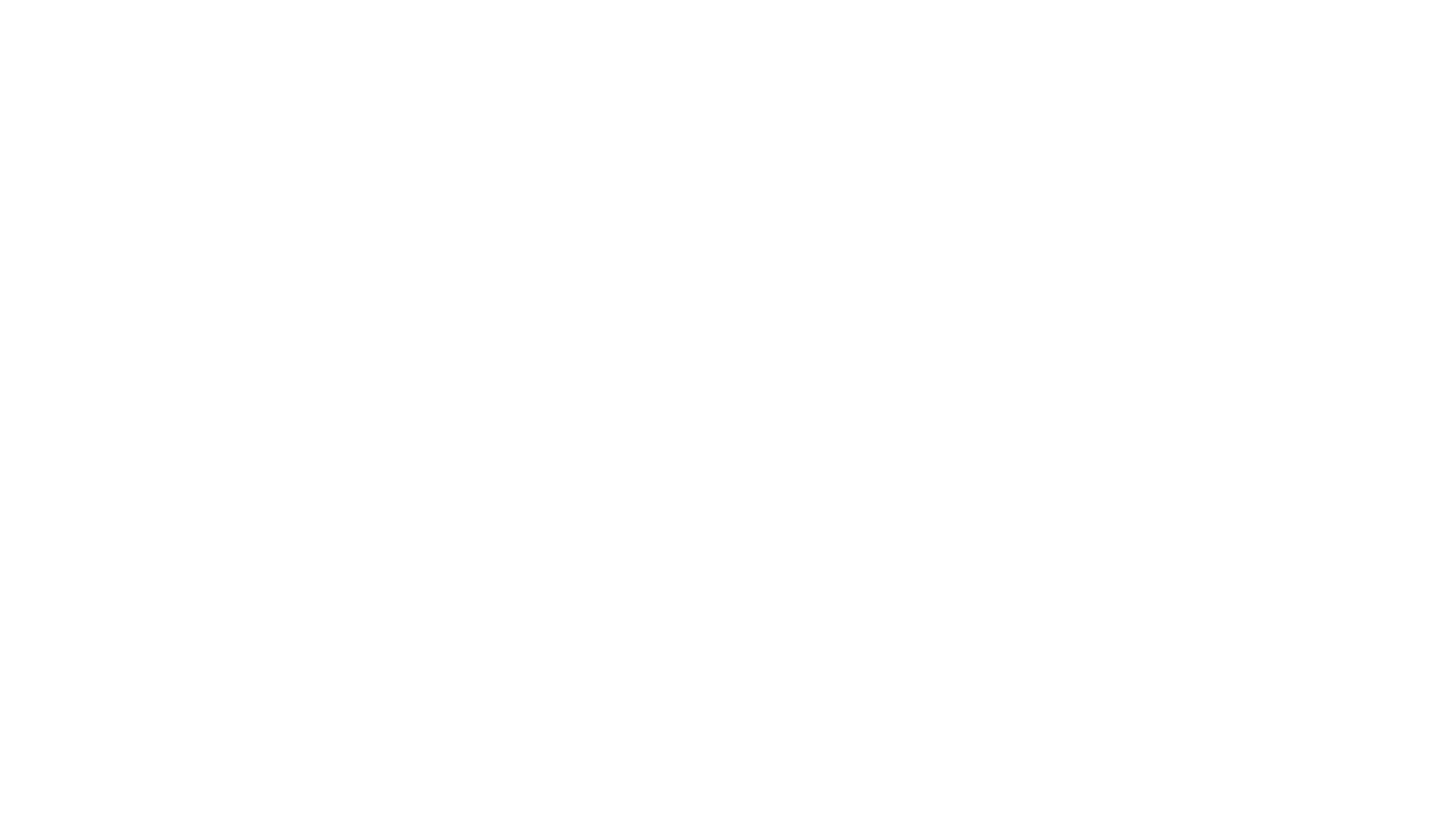 Blinde darm
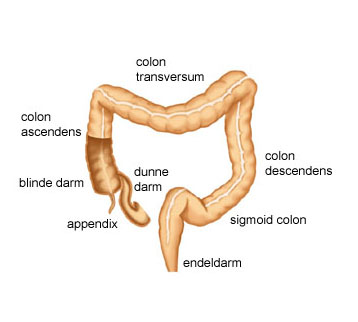 Werd altijd gedacht geen functie te hebben
Nieuwe theorie: zorgt voor goede bacteriën 
Appendix (wormvormig aanhangsel) wordt verwijderd bij ‘blinde darm’ ontsteking.
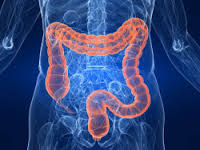 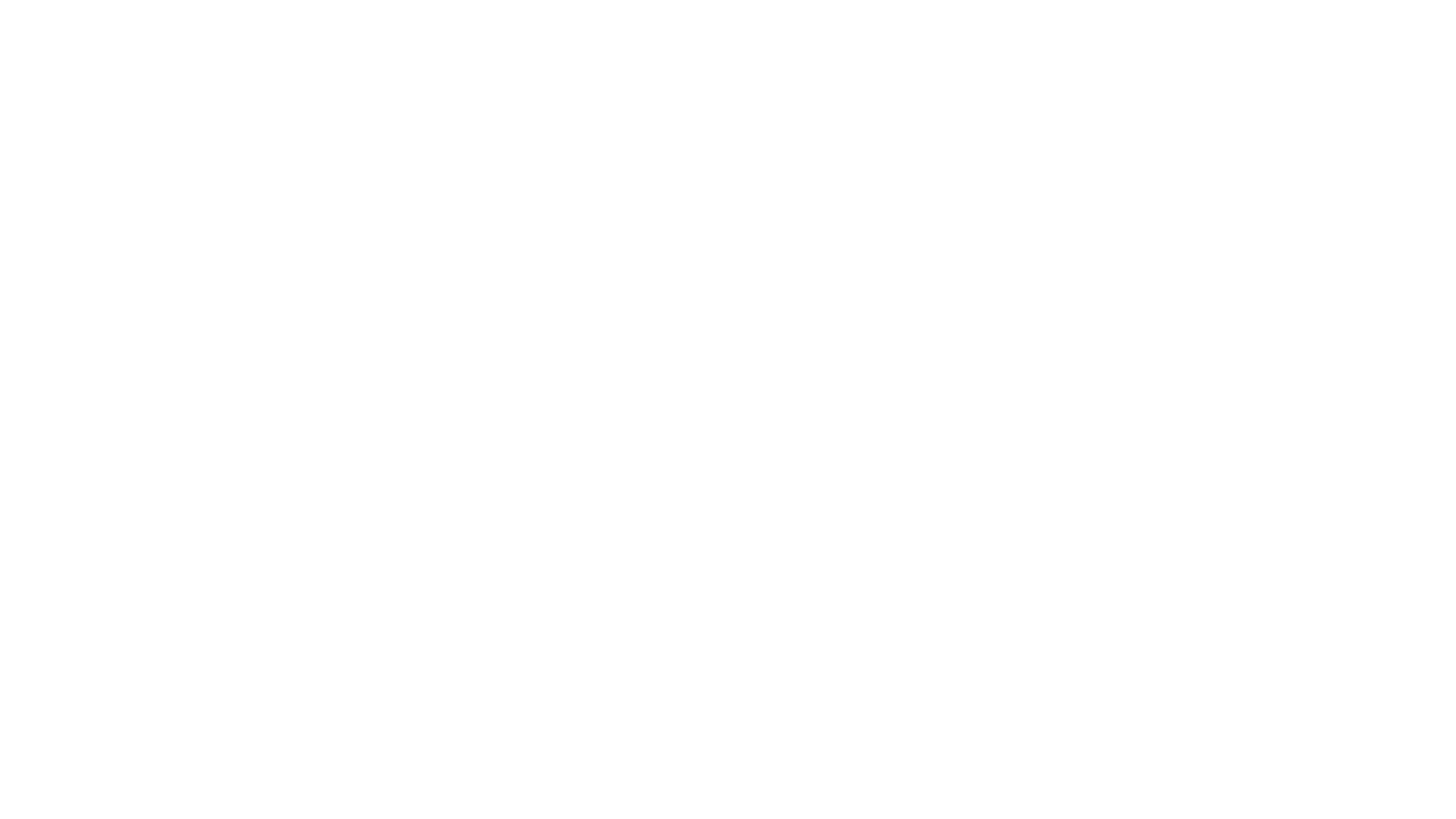 Dikke darm
Na de dunne darm komt de dikke darm
Wanneer het voedsel in de dikke darm aankomt zijn de meeste nutriënten eruit en is 90 % van het water opgenomen in het lichaam

In de dikke darm wordt het overgebleven water en de zouten uit het voedsel in het lichaam opgenomen
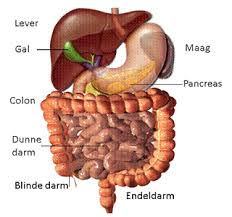 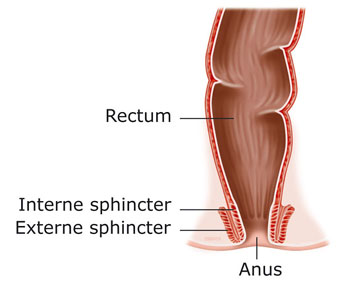 Na de dikke darm komen we bij de endeldarm
Ook de endeldarm neemt nog stoffen op (medicijnen toedienen)
De endeldarm wordt afgesloten met de bekende kringspier, de anus
De ontlasting bestaat uit onverteerde voedselresten, water en zeer veel bacteriën
Endeldarm
Kunnen omschrijven wat vertering is en de functie van verteringssappen en enzymen kunnen aangeven.
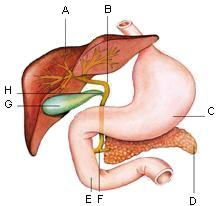 Doelstelling 1
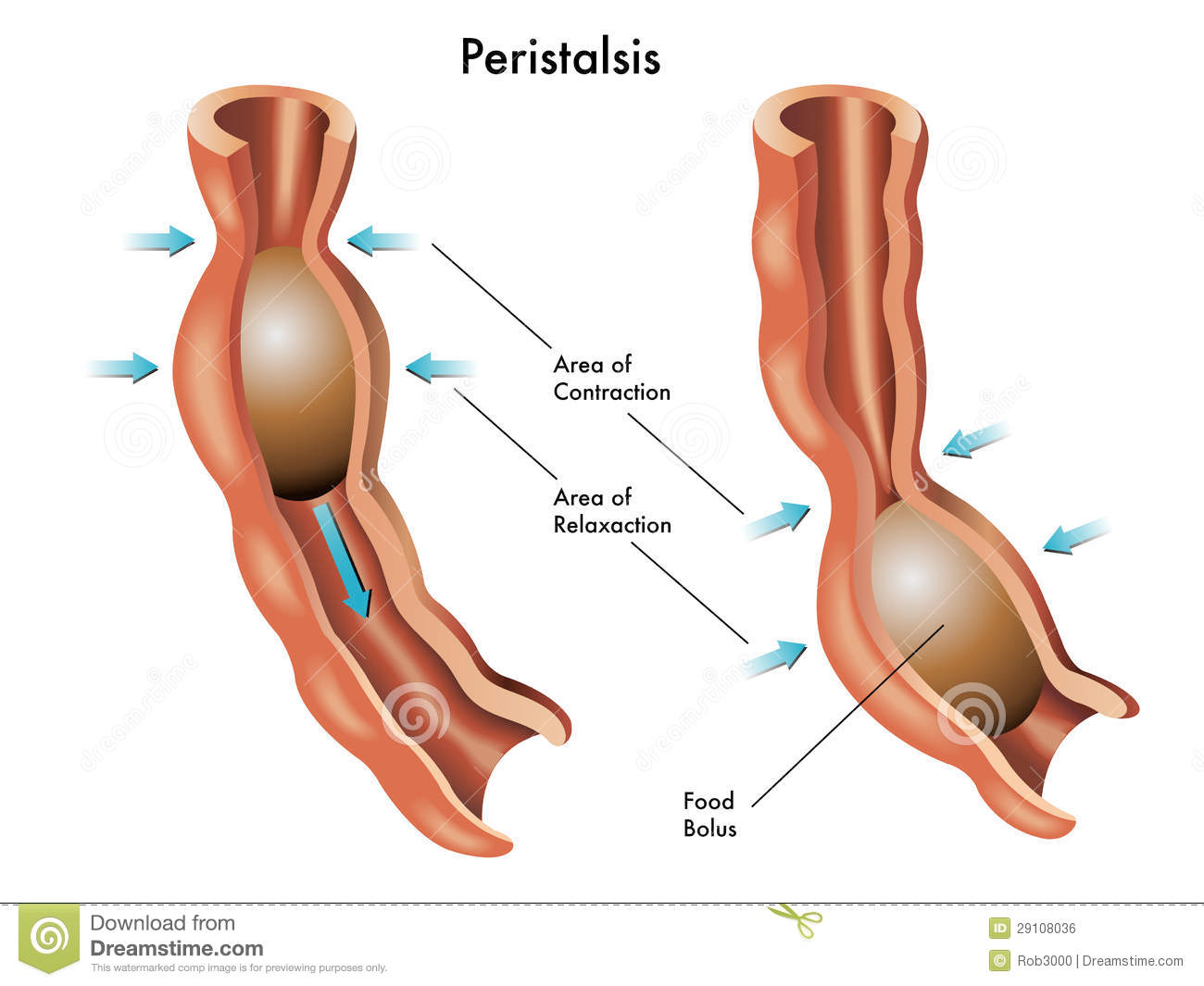 Doelstelling 2
Kunnen omschrijven hoe de darmperistaltiek tot stand komt en de functies hiervan kunnen benoemen.
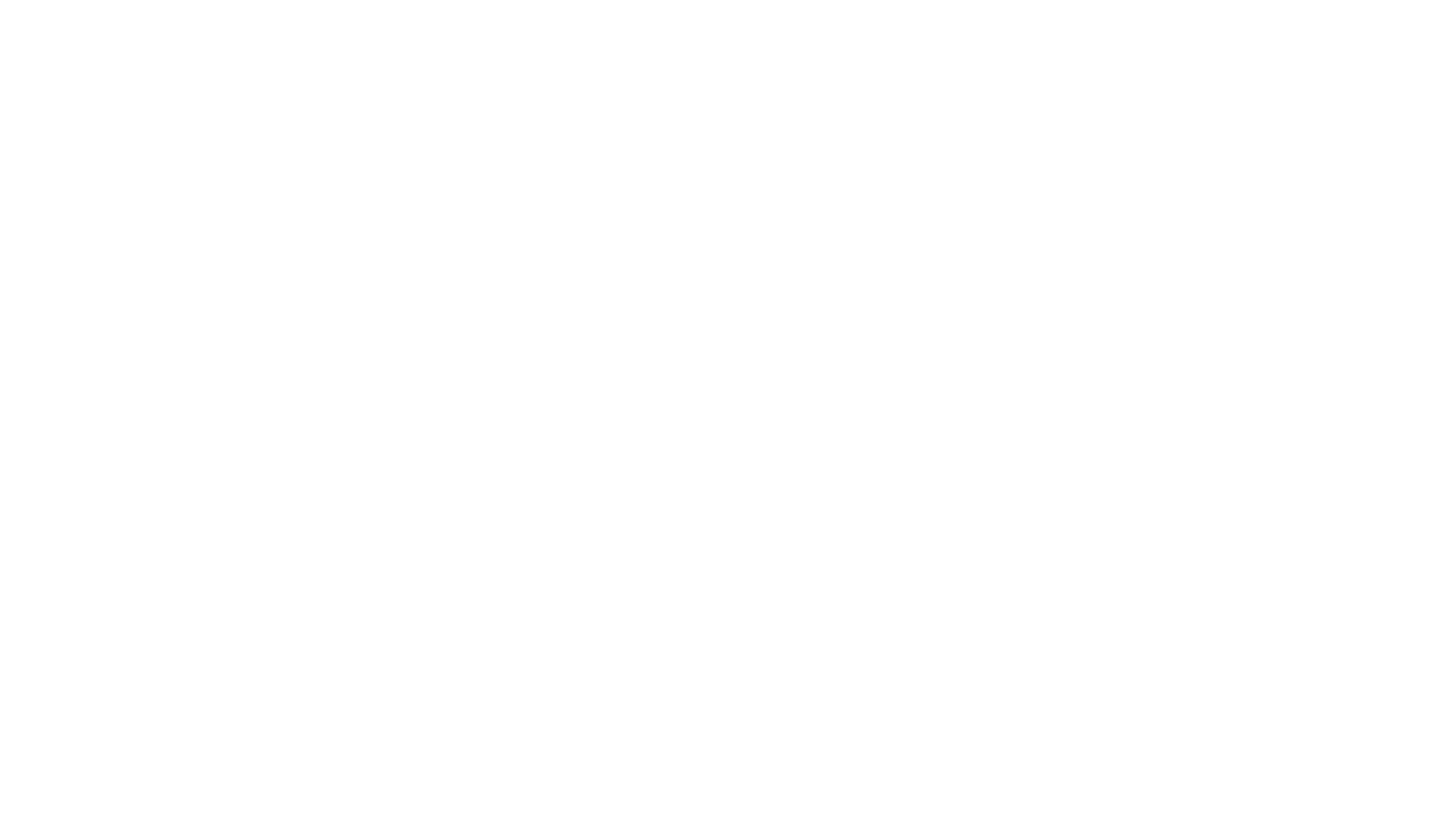 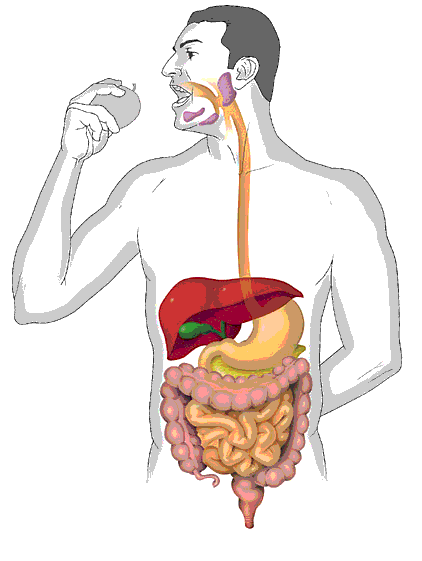 Delen van het verteringsstelsel van de mens kunnen noemen met hun functies en kenmerken.
Doelstelling 3